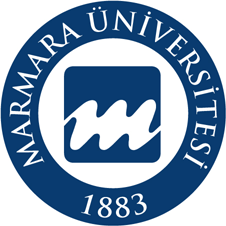 ELDERLY ABUSE AND NEGLECT IN TURKEY
Lecturer :  Nurcan  Kolaç
Marmara Universty School of Nursing
Research   Assistant:  F.Nevin  Şişman 
Marmara Universty School of Nursing
Assistant  Professor:  Ayşe  Yıldız 
Biruni  Üniversty  School of Nursing
INTRODUCTION
Elder abuse and neglect have been put into agenda because of the increasing number of elderly people, changing family and socio-cultural structure, worsening of the economic conditions in recent years.  
                                                                    (Kıssal  ,2009)
INTRODUCTION
Abuse and neglect has been considered as a critical and complex subject which affects the health of elderly people and their life quality. 
                                                                       ( Kıssal ,2009)
Purpose:
The  main  objective of this presentation is evaluating the researches which studies neglect and abuse of elder in Turkey.
Neglect and abuse of elderly is a social problem, as well as a public health problem

 (Gülen ,2013, Bennet,2014)
Turkey also applied to the most common form of violence against the elderly is the neglect of the elderly


      (Tufan ,2011)
Turkey ,  has not enough adequate data on the notification of violence against the elderly within the family

                              (Tufan 2011,Tezcan ,2012,Gülen 2013)
In Turkey, beginning in studies of factors affecting the neglect and abuse of elderly
increase in the population
Economic reasons
Poverty
Unemployment
Migration
It comes to factors such as excessive the number of people living at home.                                         (Gülen  ,2013)
The elderly are mostly abused by family members, caregivers or in residential homes.
                                                                            (Ergönen ,2012)
They are exposed to violence to their homes in the most secure environment  or  close
 Their  children
 Their   wife
 Their  relatives
 Their  maintainers
Their neighbors                               ( Tufan ,2012)
Elderly people  do not say that they are  abused or neglected because of the fear of re-exposure to violence,breaking family ties being separated from the family and  sent to a social  institution and legal procedures. 
( Öz,2010,   Fadıloğlu ,2012  ,Reis 2014))
In terms of elder abuse,  it is pointed that elder having poor health conditions and elder’s dependent on other  are among the most biggest risks. 
                                                          ( Fadıloğlu, 2012)
According to the types of elder abuse in the family  in the study results , 13% of wives and 21% of children are carried out by relatives of 2%


(T.C. Devlet Planlama Teşkilatı, 2007)
25.7 %  of elderly  admitted to the nursing home 
in Turkey , faced with physical abuse from their families.
                                                                               (Başer , 2011 )
A study conducted in Turkey , although their neighbor's  know the violence ,only one of three of the neighbor's report it to the police. 
 The social environment of the elderly are reluctant to share it.

( Tufan, 2012)
Studies Which Search Elderly Abuse And Neglect
Results :1
4% to 10% of elderly people are subject to abuse or neglect. 

(Akdemir   ,Görgülü,Çınar ,2008)
Results  :2
As the population ages , the elderly has become an important factor in maintaining the quality of life
Results :3
Elderly relatives feels disturbed by the elders. Despite the fact that elder abuse is known it can’t be reported because it is a crime , fear of being ostracized by society and asked to be kept within the family problems
Ministry of Family Affairs What they did / what are they doing?
The actions included in the National Ageing Action Plan of 2007 may be listed as The Elderly and Development; Increasing Health and Welfare in Old Age; 
Providing Supportive Environments with Possibilities in Old Age. Goals aimed at the mental health of the elderly are a part of actions for Increasing Health and Welfare in Old Age and Providing Supportive Environments with Possibilities in Old Age. Among these actions, the subject entitled Abuse, Neglect and Violence includes 
Goal 1: "Elimination of All Sorts of Elder Neglect, Abuse and Violence, Regulation in four areas (legislative regulations, vocational education, taking measures through services (hotline to report abuse), community education)”  
Goal 2: "Providing Services for the Prevention of Elder Abuse." -
Family and Social Policy Ministry , Alo 183(call line) Family, Women , Children, Elderly and Handicapped Social support  Hotline Alo 144 with the demands of citizens Social Hotline , can transmit free messages for their complaints.
Recommendations
Support for elder’s family financially,

Making more larger-scale researches on the subject